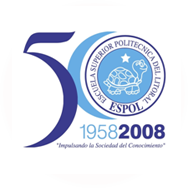 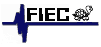 “Diseño e Implementación de una Tarjeta de Monitoreo y Control en Forma Remota a través de la Internet, utilizando la Tecnología del Microcontrolador PIC18F97J60”
Patricio Sandoya Tinoco
Efrén Montenegro Viera
“Diseño e Implementación de una Tarjeta de Monitoreo y Control en Forma Remota a través de la Internet, utilizando la Tecnología del Microcontrolador PIC18F97J60”
Domótica._Conjunto de servicios proporcionados por sistemas tecnológicos integrados, como el mejor medio para satisfacer estas necesidades básicas de seguridad, comunicación, gestión energética y confort, del hombre y de su entorno más cercano.
Personas y Bienes Materiales
SEGURIDAD


COMUNICACION


GESTION


ENERGIA
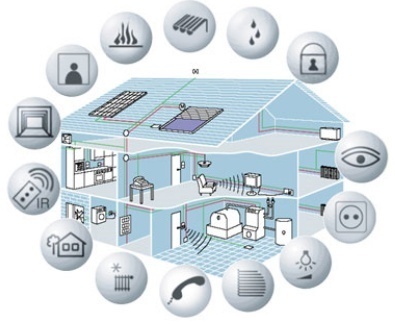 Enlace entre interior y exterior de la casa
Automatismos
Control       y Distribución Adecuada
“Diseño e Implementación de una Tarjeta de Monitoreo y Control en Forma Remota a través de la Internet, utilizando la Tecnología del Microcontrolador PIC18F97J60”
DISPOSITIVOS
Gestionar Sistema según programación
CONTROLADOR


ACTUADOR


SENSOR


BUS


INTERFAZ
Ejecutar y/o recibir orden del controlador
Monitorizar Entorno
Transportar Información
Dispositivos y Formatos en que se muestra la operación.
“Diseño e Implementación de una Tarjeta de Monitoreo y Control en Forma Remota a través de la Internet, utilizando la Tecnología del Microcontrolador PIC18F97J60”
Tecnología y Protocolos utilizados en la Domótica

CEBus (Consumer Electronic Bus)
Entornos de control distribuido
Tramas con  longitud variable (8bytes – 100bytes)
Medio: Corriente Portadora
SCP (Simple Control Protocol)
Microsoft y General Electric
Abierto y Libre de Derechos
Medio: Lineas de baja tensión
BACnet
Protocolo Abierto
Interconexión de sistemas de A/C 
HAVI
Compartir recursos
Firewire o i.link IEEE1394
 Jini
Todos “hablan” con todos y ofrecen servicios
PC´s, cámaras de fotos, móviles, etc
“Diseño e Implementación de una Tarjeta de Monitoreo y Control en Forma Remota a través de la Internet, utilizando la Tecnología del Microcontrolador PIC18F97J60”
Tecnología y Protocolos utilizados en la Domótica

HAPi (Home ApI)
Especificación y Desarrollo de conjuntos de servidores
Interfaces de programación 
Orientado a automatización y control

TCP/IP (Transmision Control Protocol / Internet Protocol) 
Conjunto de protocolos para LAN y WAN
Zig Bee
Tecnología inalámbrica vía radio, bidireccional
Velocidades 20 KB/s y 250 KB/s
X-10
Información en AM y frecuencia fija a120 KHz
Amplitud 6 Vpp. (USA) y 2.8 Vpp (Europa)
Medio: Líneas de baja tensión (60 y 50 bps)
BatiBus
Gestión técnica de edificios
Sensores de unión y actuadores “inteligentes”
Velocidad binaria 4800 bps
CSMA – CA
“Diseño e Implementación de una Tarjeta de Monitoreo y Control en Forma Remota a través de la Internet, utilizando la Tecnología del Microcontrolador PIC18F97J60”
Tecnología y Protocolos utilizados en la Domótica

EIB (European Instalation Bus)
Comunica a los dispositivos de una instalación eléctrica
Modelo OSI
EHS
Substituto Europeo de CEBus
Konnex
Fusión de EIB + BatiBus + EHS
Medio: Par trenzado, Ondas Portadoras, Ethernet, RF
“Diseño e Implementación de una Tarjeta de Monitoreo y Control en Forma Remota a través de la Internet, utilizando la Tecnología del Microcontrolador PIC18F97J60”
ETHERNET
Familia de Tecnologías 
LAN Acceso Múltiple con Detección de Portadora y Detección de Colisiones CSMA/CD.
Capa Física y Enlace de Datos
“Diseño e Implementación de una Tarjeta de Monitoreo y Control en Forma Remota a través de la Internet, utilizando la Tecnología del Microcontrolador PIC18F97J60”
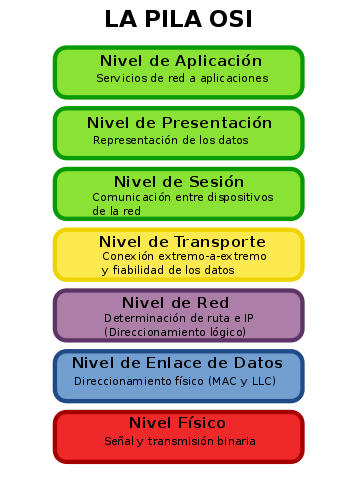 Modelo de Referencia OSI
ISO
Compatibilidad
Interoperabilidad
“Diseño e Implementación de una Tarjeta de Monitoreo y Control en Forma Remota a través de la Internet, utilizando la Tecnología del Microcontrolador PIC18F97J60”
Modelo de Referencia OSI
Modelo de Referencia TCP/IP
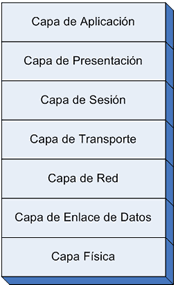 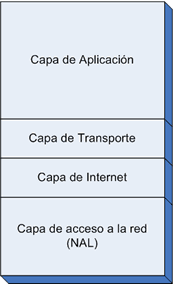 HTTP TelnetFTP SMTP
TCP, UDP
IP, ICMP, ARP
Dispositivo Controlador NIC
“Diseño e Implementación de una Tarjeta de Monitoreo y Control en Forma Remota a través de la Internet, utilizando la Tecnología del Microcontrolador PIC18F97J60”
Protocolos Utilizados en Modelo TCP/IP
Protocolo de Resolución de Direcciones (ARP)
Protocolo de Internet (IP)
Protocolo de Mensajes de Control de Internet (ICMP)
Protocolo de Datagrama de Usuario (UDP)
Protocolo de Control de Transporte (TCP)
Protocolo de Configuración Dinámica de Estaciones de Trabajo (DHCP)
Protocolo Simple de Administración de Red (SNMP)
Protocolo de Transferencia de Hipertexto (HTTP)
Protocolo de Transferencia de Archivo (FTP)
Protocolo de Transferencia de Archivos Trivial (TFTP)
“Diseño e Implementación de una Tarjeta de Monitoreo y Control en Forma Remota a través de la Internet, utilizando la Tecnología del Microcontrolador PIC18F97J60”
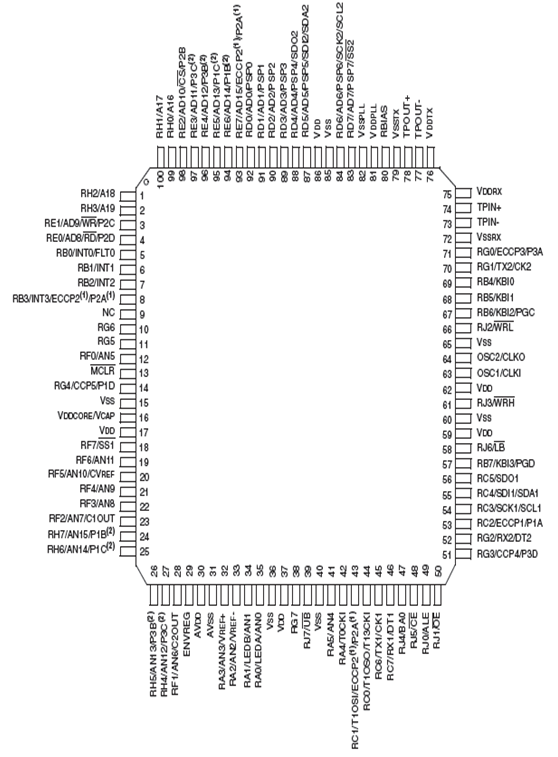 Automatización Industrial
Automatización de Viviendas
Control Comercial
Control Casero
“Diseño e Implementación de una Tarjeta de Monitoreo y Control en Forma Remota a través de la Internet, utilizando la Tecnología del Microcontrolador PIC18F97J60”
Características de Diseño
Tecnología nanoWatt.
Diferentes fuentes de oscilación.
Memoria Expandida.
Bus de Memoria Externa.
Conjunto Extendido de Instrucciones
Comunicación
Módulos CCP
Convertidores A/D de 10 bits
Temporizador de Vigía Extendido (WDT)
Características de Alto Rendimiento
Memoria de Programa Flash Flexible
Bajo Consumo de Energía
Memoria Lineal de Programa (2 Mbytes)
Rendimiento de operación (10 MIPS)
Multiplicador 8 x 8
Avanzada comunicación con Dispositivos y periféricos
“Diseño e Implementación de una Tarjeta de Monitoreo y Control en Forma Remota a través de la Internet, utilizando la Tecnología del Microcontrolador PIC18F97J60”
“Diseño e Implementación de una Tarjeta de Monitoreo y Control en Forma Remota a través de la Internet, utilizando la Tecnología del Microcontrolador PIC18F97J60”
Crear Diseño de Alto Nivel
Compilar, Ensamblar y Enlazar programa
Probar el código
Grabar y Verificar código en Microcontrolador






Componentes Adicionales
COMPILADOR MPLAB
Herramientas Compiladoras
C17
C18
C30
Programadores
PICSTARTPLUS
PRO MATE II
MPLAB ICD 2
Emuladores
MPLAB ICE 2000
MPLAB ICE 4000
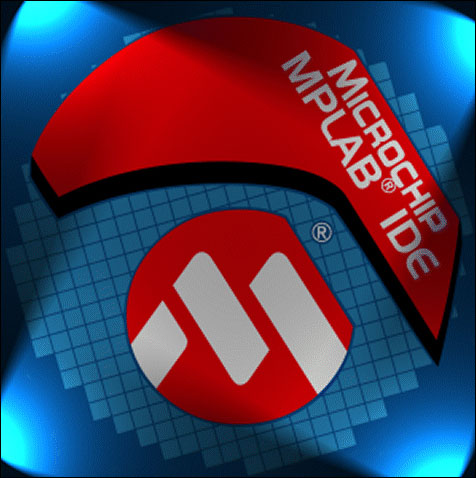 “Diseño e Implementación de una Tarjeta de Monitoreo y Control en Forma Remota a través de la Internet, utilizando la Tecnología del Microcontrolador PIC18F97J60”
PROGRAMADOR MPLAB ICD2
Ejecución  paso   a   paso  de  código
   en tiempo real.

Puntos de quiebre, Modificación de          
   Registros y Variables.

Monitoreo y diagnóstico de voltajes 
   y Diodos de Emisión de Luz.

Interfaz de usuario MPLAB IDE.

 Comunicación  entre  dispositivo  y  
   computador  vía  RS232  o  USB.
“Diseño e Implementación de una Tarjeta de Monitoreo y Control en Forma Remota a través de la Internet, utilizando la Tecnología del Microcontrolador PIC18F97J60”
PROGRAMADOR MPLAB ICD2
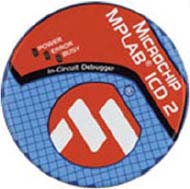 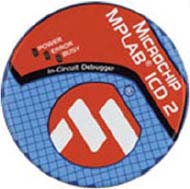 USB
Aplicación
Fuente de Poder
“Diseño e Implementación de una Tarjeta de Monitoreo y Control en Forma Remota a través de la Internet, utilizando la Tecnología del Microcontrolador PIC18F97J60”
DIAGRAMA DE BLOQUES 
DEL SISTEMA
PROGRAMACION DEL MICROCONTROLADOR
Funcion:
main();
PROGRAMACION DEL MICROCONTROLADOR
Funcion:
Inicializar_Tarjeta();
PROGRAMACION DEL MICROCONTROLADOR
Funcion:
Inicializar_AppConfig();
PROGRAMACION DEL MICROCONTROLADOR
Funcion:
Grabar_AppConfig();
PROGRAMACION DEL MICROCONTROLADOR
Funcion:
Seteo_Config();
PROGRAMACION DEL MICROCONTROLADOR
Funcion:
Formato_NeTBIOS_Nombre();
PROGRAMACION DEL MICROCONTROLADOR
Funcion:
Mostrar_Valor_IP();
PROGRAMACION DEL MICROCONTROLADOR
Funcion:
UART2TCPBridgeISR();
PROGRAMACION DEL MICROCONTROLADOR
Funcion:
TickUpdate();
“Diseño e Implementación de una Tarjeta de Monitoreo y Control en Forma Remota a través de la Internet, utilizando la Tecnología del Microcontrolador PIC18F97J60”
COMUNICACIÓN SERIAL CON INTERFAZ RS232
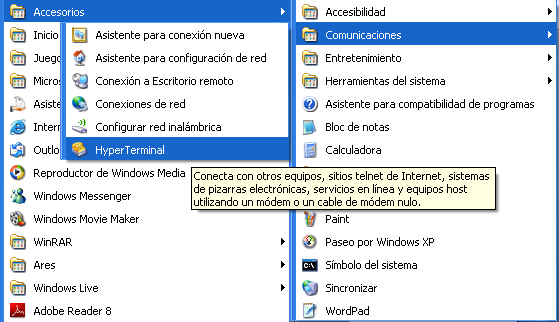 Inicio 
Programas
Accesorios
Comunicaciones
HyperTerminal
“Diseño e Implementación de una Tarjeta de Monitoreo y Control en Forma Remota a través de la Internet, utilizando la Tecnología del Microcontrolador PIC18F97J60”
COMUNICACIÓN SERIAL CON INTERFAZ RS232
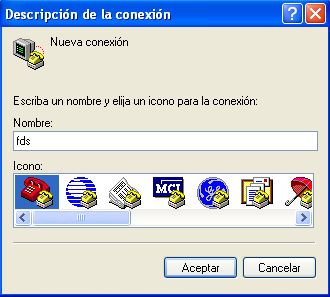 Ingresar un nombre para la conexión seguido de Clic en OK.
“Diseño e Implementación de una Tarjeta de Monitoreo y Control en Forma Remota a través de la Internet, utilizando la Tecnología del Microcontrolador PIC18F97J60”
COMUNICACIÓN SERIAL CON INTERFAZ RS232
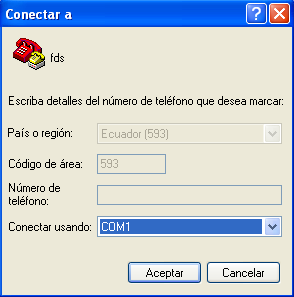 Escoger el apropiado puerto COM del menú inferior.  Clic OK.
“Diseño e Implementación de una Tarjeta de Monitoreo y Control en Forma Remota a través de la Internet, utilizando la Tecnología del Microcontrolador PIC18F97J60”
COMUNICACIÓN SERIAL CON INTERFAZ RS232
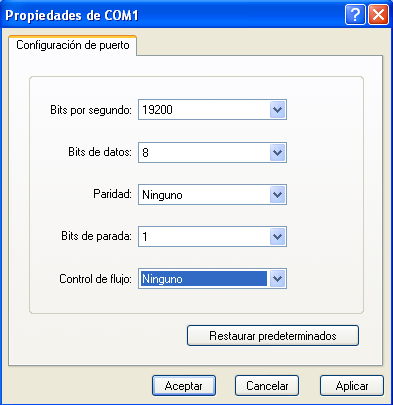 seleccionar la siguiente configuración:

	Bits por segundo: 19200
	
	Bits de Datos: 8

	Paridad: ninguna
	
	Bits de Parada: 1
	
	Control de Flujo: ninguno
“Diseño e Implementación de una Tarjeta de Monitoreo y Control en Forma Remota a través de la Internet, utilizando la Tecnología del Microcontrolador PIC18F97J60”
COMUNICACIÓN SERIAL CON INTERFAZ RS232
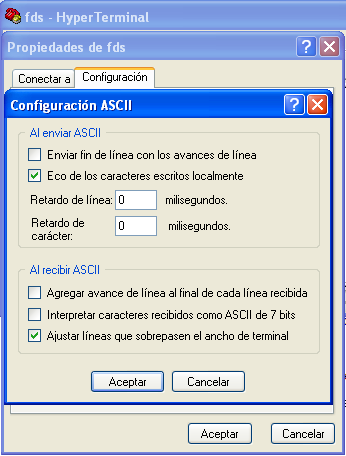 Seleccionar Archivo/Propiedades,luego la viñeta Configuraciones en el dialogo ‘Propiedades’. Clic en el botón Configuración ASCII y dar un visto en el cuadro de Eco de los caracteres escritos localmente en el siguiente cuadro de dialogo. Clic en Aceptar para salir y finalmente Aceptar para salir del dialogo ‘Propiedades’.
“Diseño e Implementación de una Tarjeta de Monitoreo y Control en Forma Remota a través de la Internet, utilizando la Tecnología del Microcontrolador PIC18F97J60”
COMUNICACIÓN SERIAL CON INTERFAZ RS232
Mientras se mantenga presionado el botón RB3, presionar y soltar el botón MCLR. El Terminal responde con el menú de configuración serial (Figura). En el mismo tiempo, el LCD muestra: “ESPOL-FIEC”. En este punto, soltar el botón RB3.

Se procede a realizar las configuraciones deseadas.
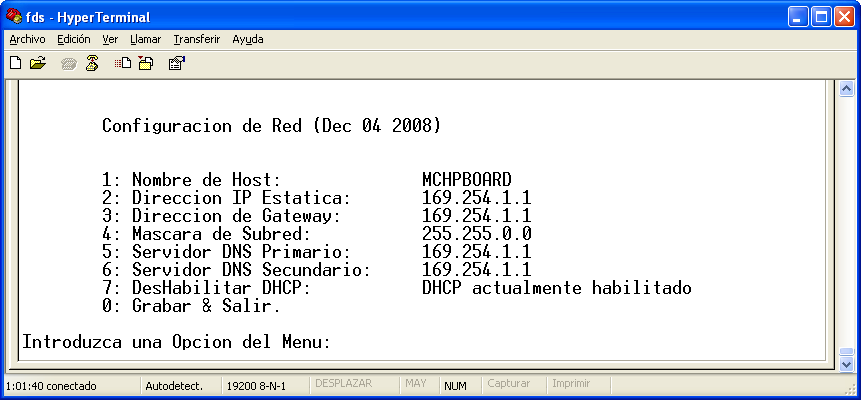 “Diseño e Implementación de una Tarjeta de Monitoreo y Control en Forma Remota a través de la Internet, utilizando la Tecnología del Microcontrolador PIC18F97J60”
“Diseño e Implementación de una Tarjeta de Monitoreo y Control en Forma Remota a través de la Internet, utilizando la Tecnología del Microcontrolador PIC18F97J60”
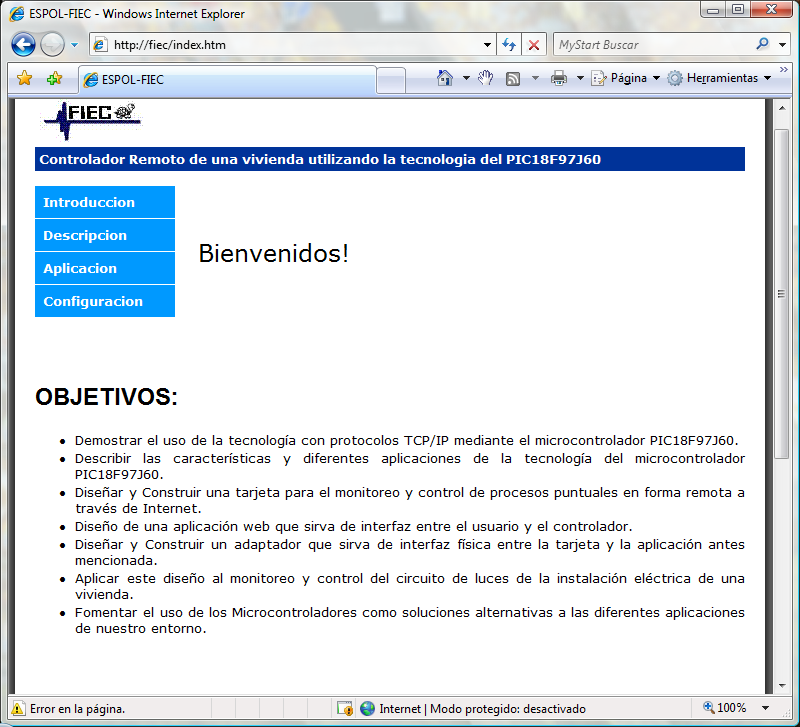 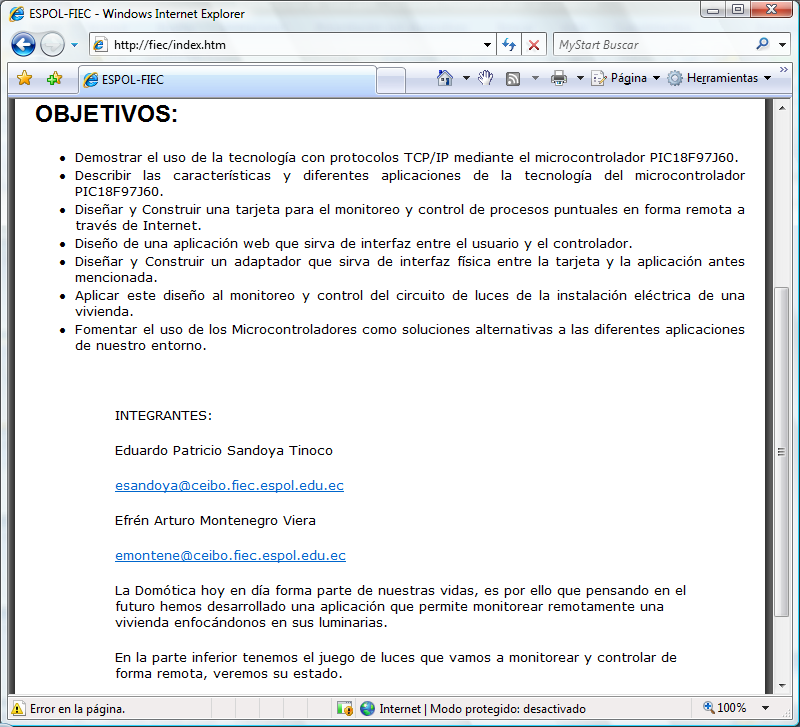 “Diseño e Implementación de una Tarjeta de Monitoreo y Control en Forma Remota a través de la Internet, utilizando la Tecnología del Microcontrolador PIC18F97J60”
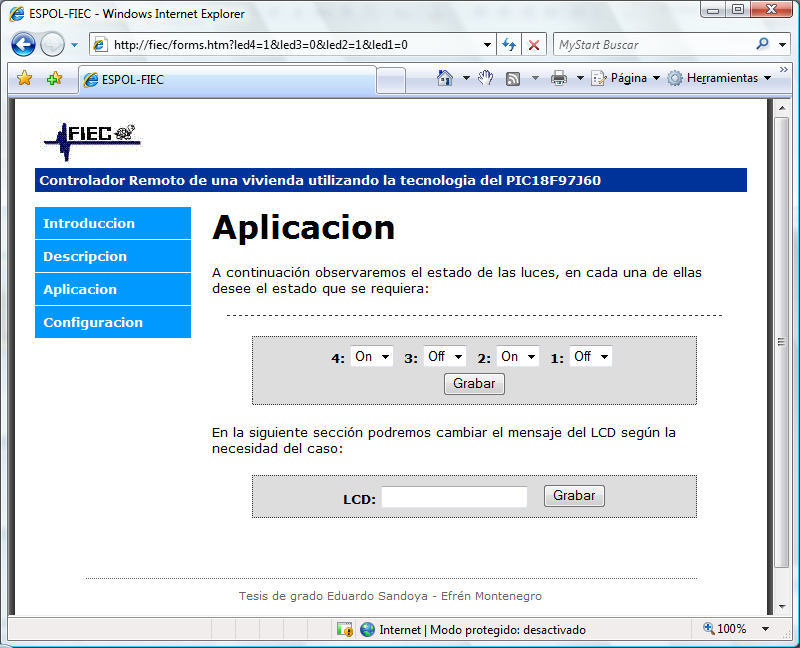 “Diseño e Implementación de una Tarjeta de Monitoreo y Control en Forma Remota a través de la Internet, utilizando la Tecnología del Microcontrolador PIC18F97J60”
“Diseño e Implementación de una Tarjeta de Monitoreo y Control en Forma Remota a través de la Internet, utilizando la Tecnología del Microcontrolador PIC18F97J60”
MPFS 2 UTILITY
Construcción de imágenes MPFS2
Cargar imágenes Pre-existentes
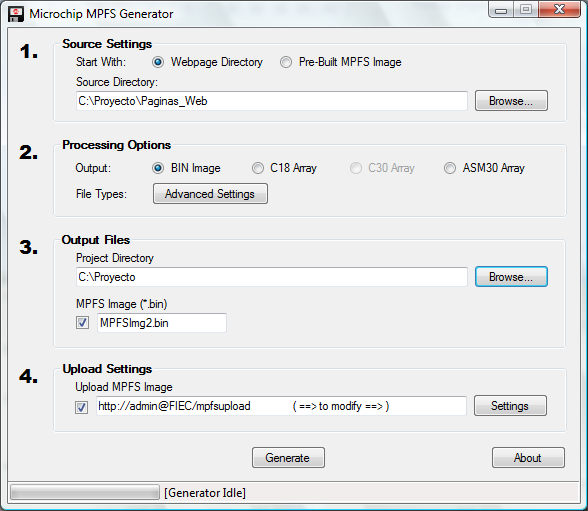 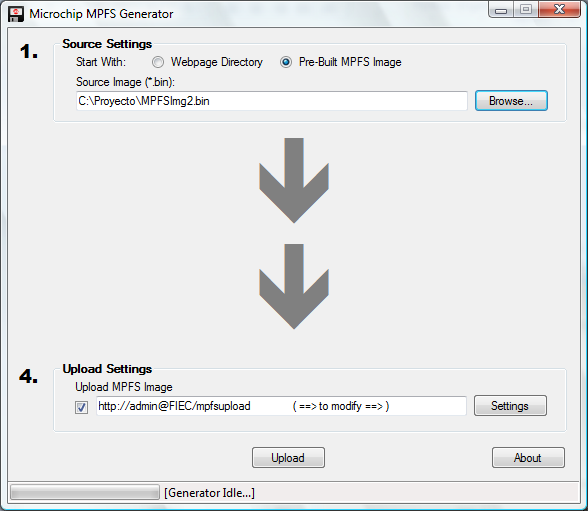 “Diseño e Implementación de una Tarjeta de Monitoreo y Control en Forma Remota a través de la Internet, utilizando la Tecnología del Microcontrolador PIC18F97J60”
MPFS 2 UTILITY
Características Avanzadas de 
Configuración
Trabajar con Imágenes
MPFS Clásicas
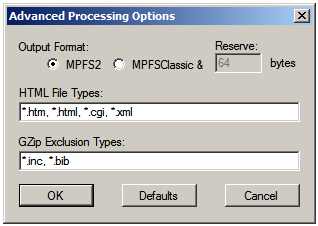 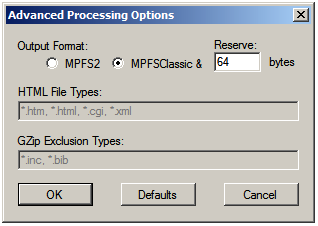 “Diseño e Implementación de una Tarjeta de Monitoreo y Control en Forma Remota a través de la Internet, utilizando la Tecnología del Microcontrolador PIC18F97J60”
DISEÑO Y DESARROLLO DE TARJETA CONTROLADORA
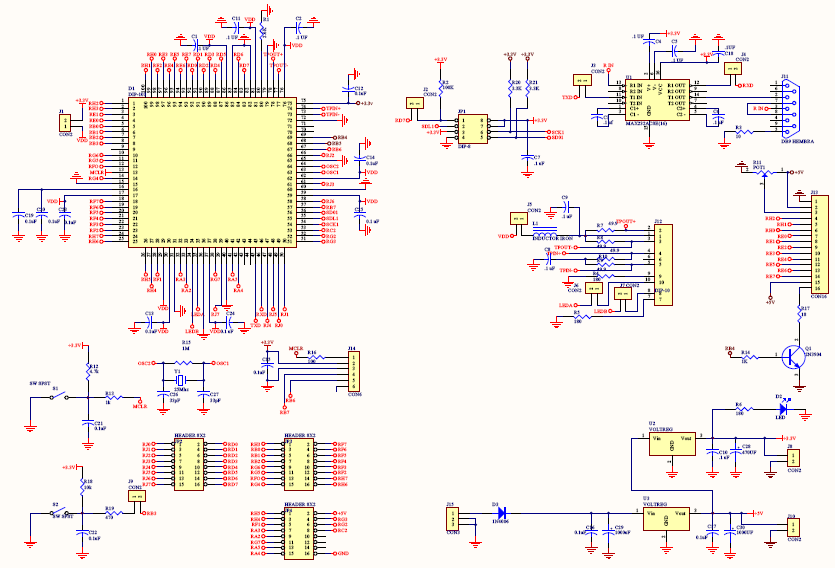 “Diseño e Implementación de una Tarjeta de Monitoreo y Control en Forma Remota a través de la Internet, utilizando la Tecnología del Microcontrolador PIC18F97J60”
DISEÑO Y DESARROLLO DE TARJETA CONTROLADORA
CONECTOR
MODULAR
RJ45
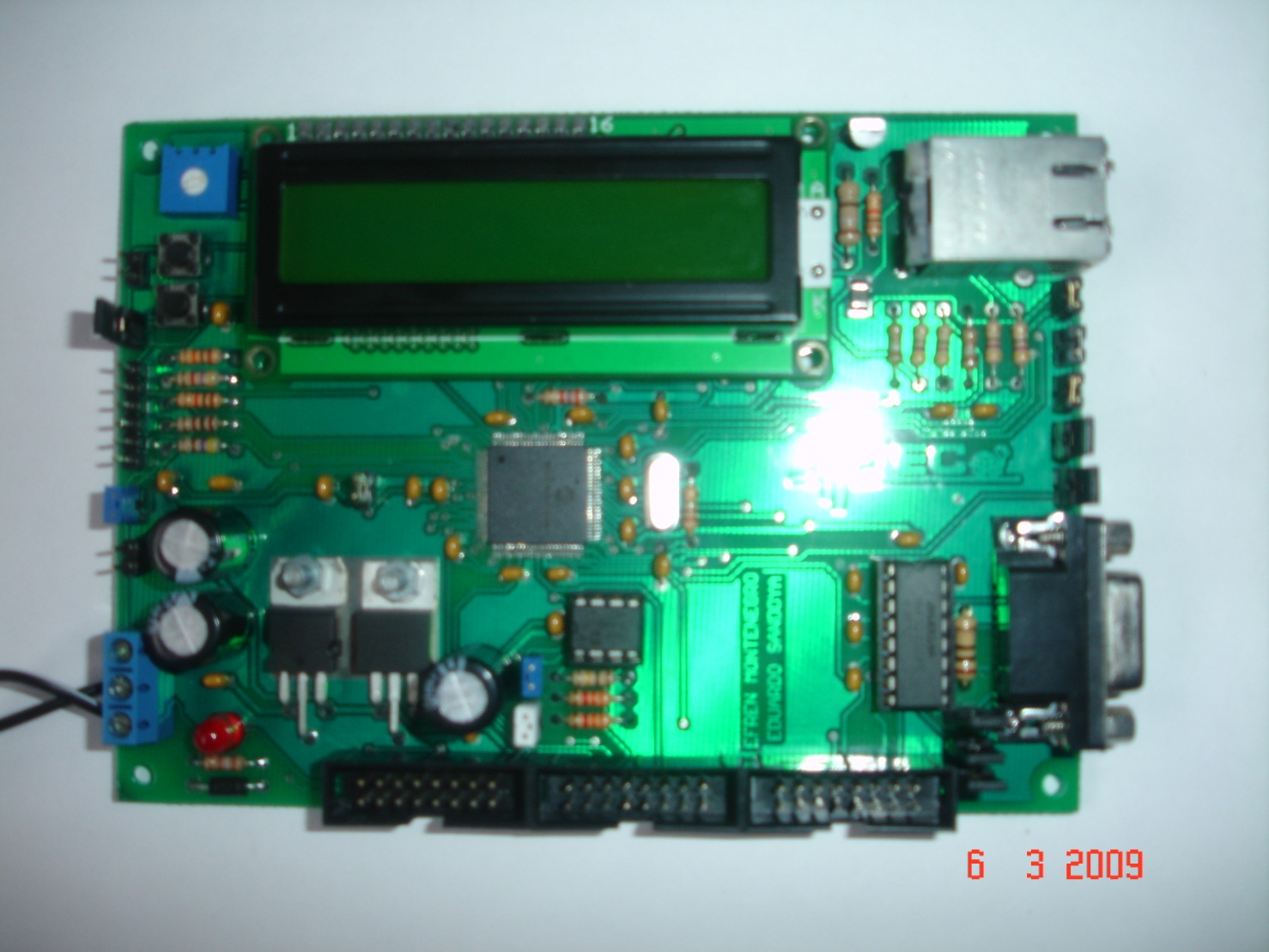 LCD
BOTONERAS
PUERTO
SERIAL
REGULADORES
OSCILADOR
MICROCONTROLADOR
EEPROM
“Diseño e Implementación de una Tarjeta de Monitoreo y Control en Forma Remota a través de la Internet, utilizando la Tecnología del Microcontrolador PIC18F97J60”
DISEÑO Y DESARROLLO DE TARJETA DE POTENCIA
“Diseño e Implementación de una Tarjeta de Monitoreo y Control en Forma Remota a través de la Internet, utilizando la Tecnología del Microcontrolador PIC18F97J60”
DISEÑO Y DESARROLLO DE TARJETA DE POTENCIA
“Diseño e Implementación de una Tarjeta de Monitoreo y Control en Forma Remota a través de la Internet, utilizando la Tecnología del Microcontrolador PIC18F97J60”
DISEÑO Y DESARROLLO DE TARJETA DE POTENCIA
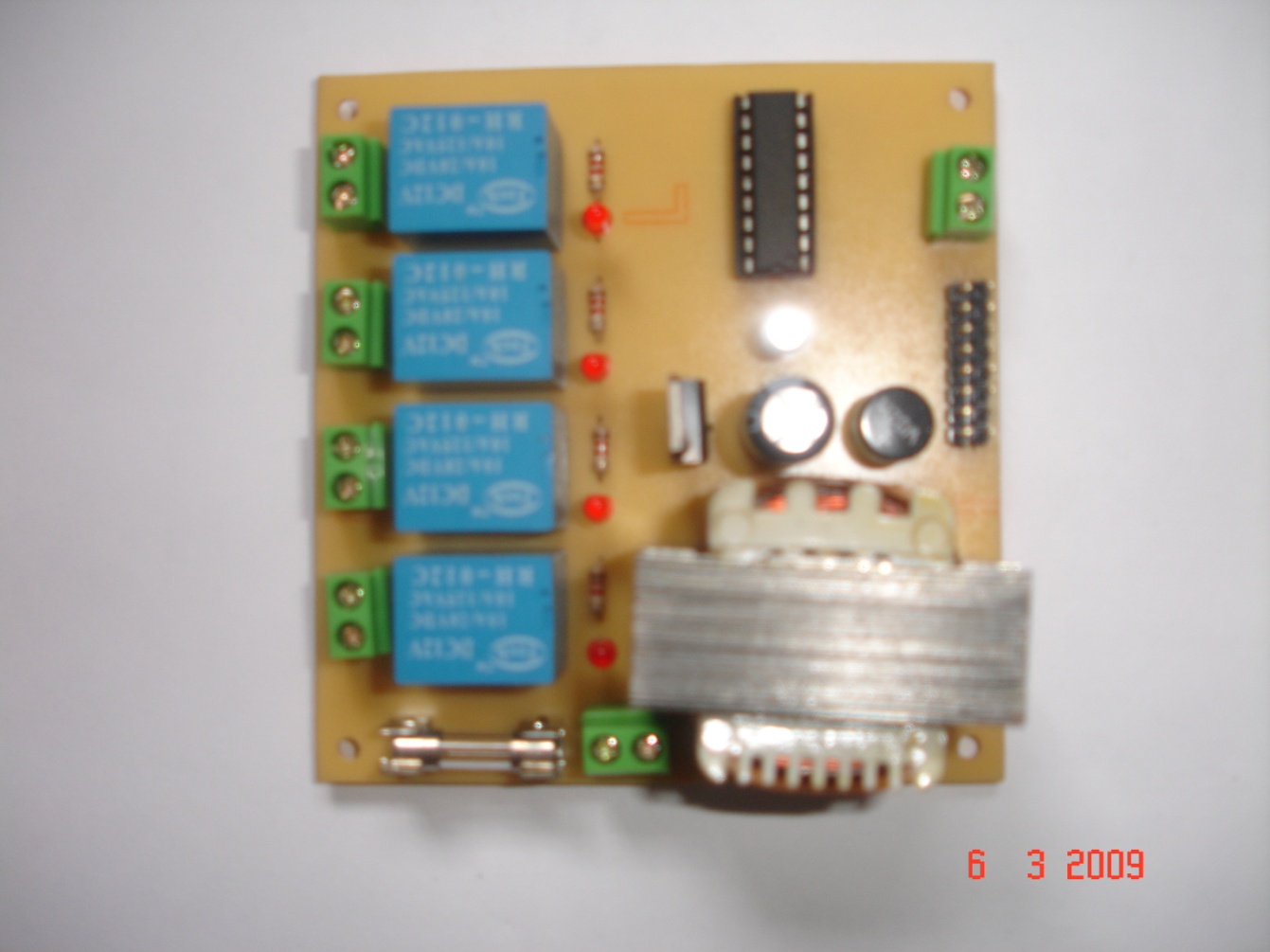 LM 2803
PUENTE DE DIODOS
TRANSFORMADOR
RELES 12 V.
“Diseño e Implementación de una Tarjeta de Monitoreo y Control en Forma Remota a través de la Internet, utilizando la Tecnología del Microcontrolador PIC18F97J60”
ANALISIS DE FUNCIONAMIENTO
TRANSMISION
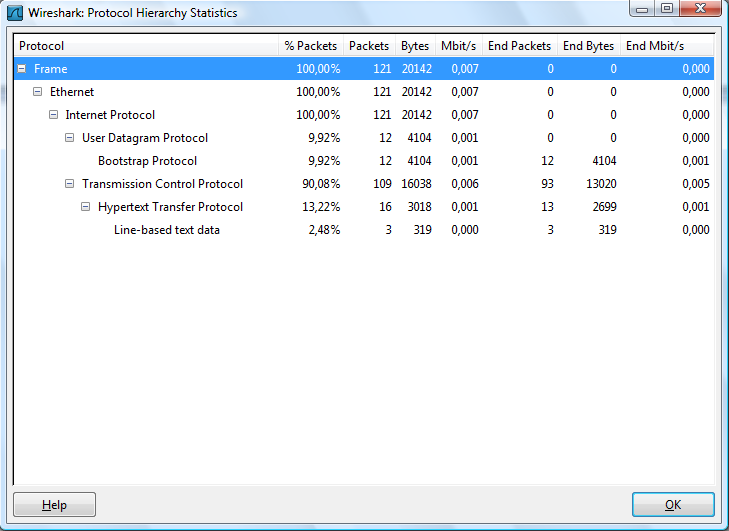 “Diseño e Implementación de una Tarjeta de Monitoreo y Control en Forma Remota a través de la Internet, utilizando la Tecnología del Microcontrolador PIC18F97J60”
RESULTADOS FINALES
TRANSMISION
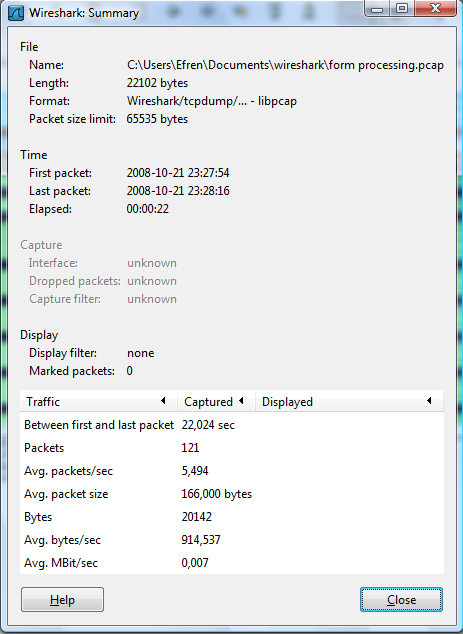 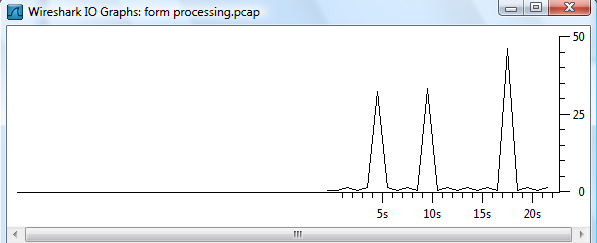 “Diseño e Implementación de una Tarjeta de Monitoreo y Control en Forma Remota a través de la Internet, utilizando la Tecnología del Microcontrolador PIC18F97J60”
ANALISIS DE FUNCIONAMIENTO
RECEPCION
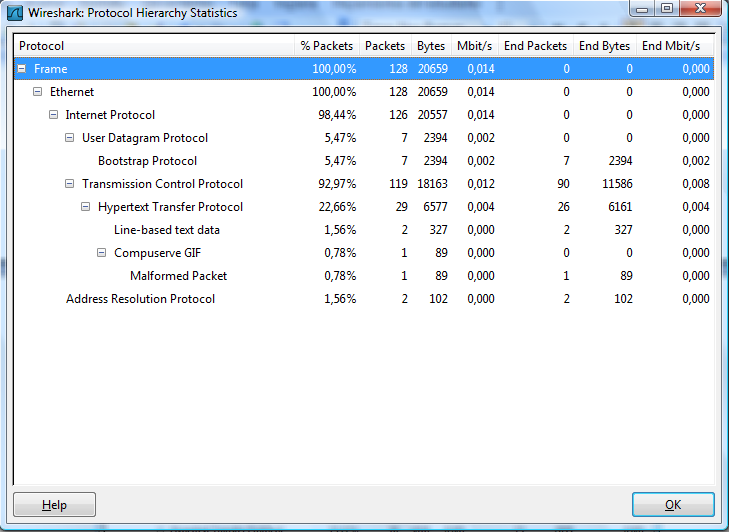 “Diseño e Implementación de una Tarjeta de Monitoreo y Control en Forma Remota a través de la Internet, utilizando la Tecnología del Microcontrolador PIC18F97J60”
RESULTADOS FINALES
RECEPCION
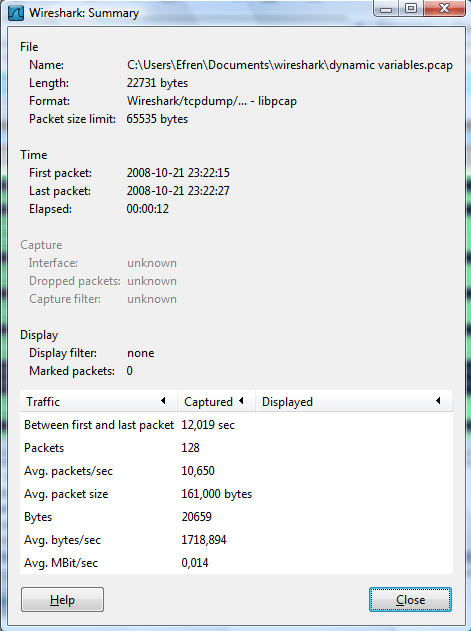 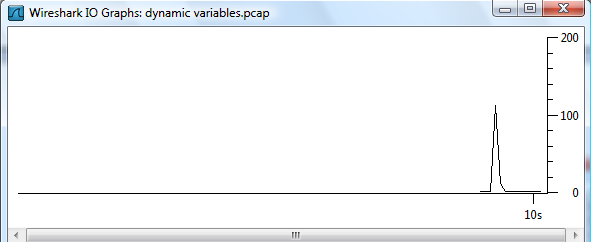 “Diseño e Implementación de una Tarjeta de Monitoreo y Control en Forma Remota a través de la Internet, utilizando la Tecnología del Microcontrolador PIC18F97J60”
RESULTADOS
Tarjeta de Red Intel(R) PRO/100 VE Network Connection
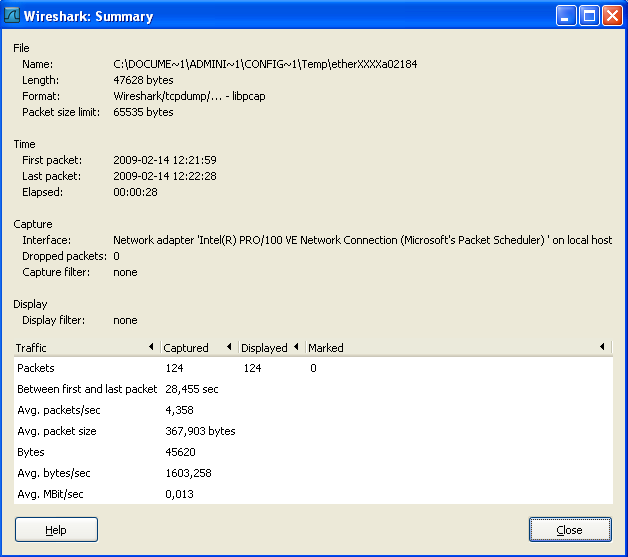 “Diseño e Implementación de una Tarjeta de Monitoreo y Control en Forma Remota a través de la Internet, utilizando la Tecnología del Microcontrolador PIC18F97J60”
TABLA DE PRECIOS
“Diseño e Implementación de una Tarjeta de Monitoreo y Control en Forma Remota a través de la Internet, utilizando la Tecnología del Microcontrolador PIC18F97J60”
CONCLUSIONES
La utilización de los protocolos TCP/IP dan los resultados esperados y son la
    base en la elaboración  del  código fuente,  especialmente  en  la  etapa  de
    conexión   a   Internet   del   módulo   embebido   Ethernet   que    posee   el 
    microcontrolador  que  utilizamos;  además,  se  pudo  observar  el  trabajo 
    realizado a través de cada una de las cinco capas del modelo TCP/IP como
    lo demuestra el código.

  El  PIC18F97J60   es  el  indicado  para  aplicaciones  de   domótica,   ya que 
    su   costo   no   es  muy  elevado  y  por  medio   de  una  simple   lógica   de
    programación   nos   da   la  facilidad   de   desarrollar  diferentes  tipos  de
    automatizaciones   en  el   hogar  o  empresa  para un mayor control de la
    misma.
“Diseño e Implementación de una Tarjeta de Monitoreo y Control en Forma Remota a través de la Internet, utilizando la Tecnología del Microcontrolador PIC18F97J60”
CONCLUSIONES
A pesar de que usamos el programa Dreamweaver  versión 8.0, es imprescindible indicar qu puede usarse incluso un editor de textos tan simple como el notepad de Windows.

Normalmente la interface de fuerza, suele ser bastante tediosa de resolver debido a que hay que hacer un acoplamiento de niveles.  Esto lo hemos manejado  con el circuito   integrado    ULN2803AG   provisto   por   TOSHIBA,   con  lo  que  no  solo superamos  lo engorroso del asunto sino que logramos que la etapa de fuerza sea muy pequeña en comparación con los esquemas tradicionales de manejo de relés hechos a base  de  transistores y  adicional a eso permite disminuir el consumo de potencia.
“Diseño e Implementación de una Tarjeta de Monitoreo y Control en Forma Remota a través de la Internet, utilizando la Tecnología del Microcontrolador PIC18F97J60”
CONCLUSIONES
Al hacer la comparación de velocidades entre la tarjeta que diseñamos con el microcontrolador PIC18F97J60 y la tarjeta de red 10/100  Intel® PRO/100 VE Network Connection, pudimos verificar que esa característica era muy similar en ambas, lo cual nos deja muy satisfechos, ya que nuestro objetivo cuando empezamos este proyecto fue lograr un producto que sirva para el control remoto de actividades en el hogar con características que puedan competir en el mercado.
Muchas  Gracias